Security Concerns in Proprietary and Open-source SoftwareFabiola Welzenbach 01552712
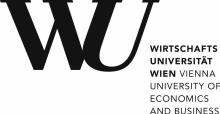 Structure
Introduction
Definition software
Definition of a proprietary software and open-source software
History of proprietary and open-source 
Obstacles: licencing open source and proprietary software

Comparison of proprietary software and open-source software
Advantages 
Disadvantages (restrictions etc.)

Security concerns 
Security concerns Proprietary 
Security concerns open source 
Application of proprietary and open-source software (Whatsapp vs. Signal)
What can be done to guarantee a higher security level of security

Microsoft software strategy 
Advice in which cases it would make more sense to use open-source, whether than proprietary
Conclusion
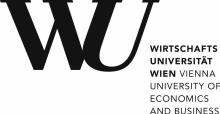 Timeline (MS Project)
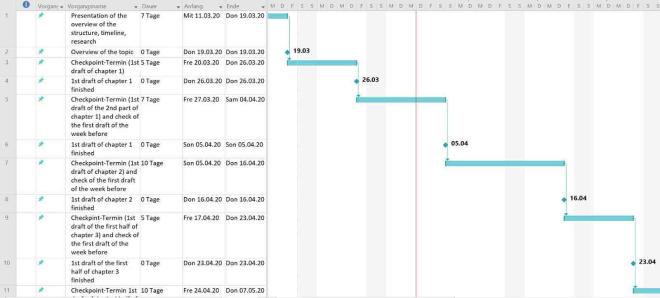 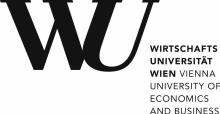